人教版高中物理选修3-1
第4节 串联电路和并联电路
第二章  恒定电流
MENTAL HEALTH COUNSELING PPT
讲解人：xippt  时间：2020.5.20
课堂导入
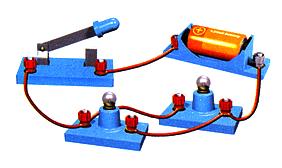 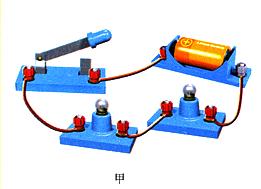 请同学们观察上面的两幅图。当两幅图中的一个灯泡的灯丝烧断时，另一只灯泡能否正常工作？
课堂导入
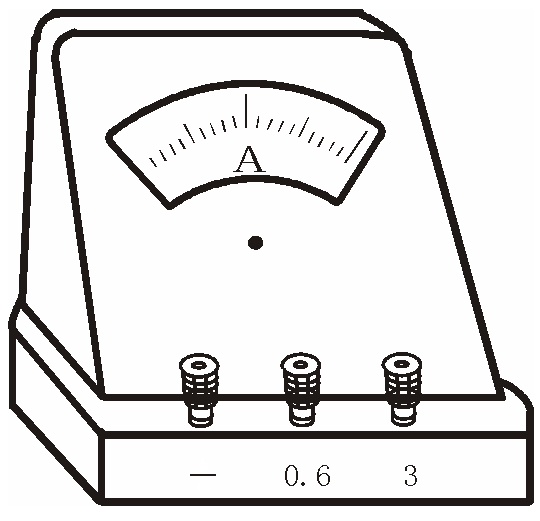 如图是我们做实验时常用的电流表。当我们测量同一电流时，不同的量程对应的指针偏角一样吗？
【探究一：串并联电路的电流特点】
(一）电路结构：1.串联电路的构成
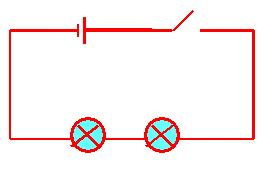 如图，把两只灯泡顺次连接在电路里，一只灯泡亮时另一只灯泡也亮。像这样把元件逐个顺次连接起来，所形成的电路称为串联电路。
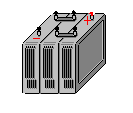 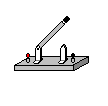 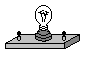 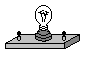 【探究一：串并联电路的电流特点】
2.并联电路的构成
如图：把两只灯泡并列地接在电路中。像这样把元件并列地连接起来的电路，称并联电路。
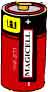 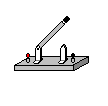 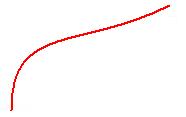 S
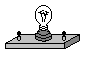 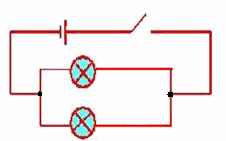 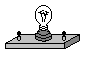 2
0
1
2
3
0
3
（二）串并联电路的电流特点
1.串联电路:
I0=I1=I2=I3
串联电路各处的电流相等
2.并联电路:
并联电路的总电流等于各支路电流之和：
I0 = I1 + I2 + I3
讨论：如果有更多的导体串联或并联，结论如何？
0
1
2
3
（三）串并联电路的电压特点
1.串联电路:
①各点的电势与各点之间的电势差有什么关系?
U01=φ0－φ1
U12=φ1－φ2
U23=φ2－φ3
U03=φ0－φ3
②比较电压关系
U03=U01+U12+U23
③结论:串联电路两端的总电压等于各部分电路电压之和
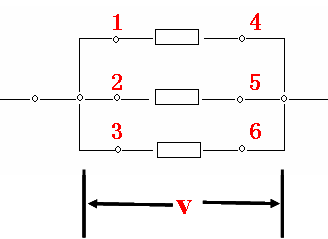 0
U
（三）串并联电路的电压特点
2.并联电路:
①比较0、1、2、3点的电势关系
②比较4、5、6点的电势关系
U=U14=U25=U36
③比较电压关系
并联电路的总电压与各支路的电压相等
【互动探究】如果有更多的导体串联或并联，结论如何？
R1
R2
I
U2
U1
U
（四）串并联电路的电阻特点
1.串联电路:
I = I1=I2
【互动探究】多个电阻串联呢？
串联电路的总电阻等于各部分电路电阻之和
（四）串并联电路的电阻特点
2.并联电路:
U=U1=U2
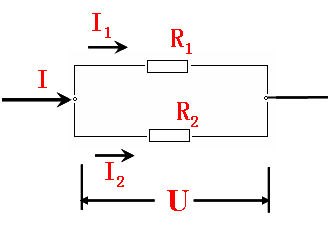 【互动探究】多个电阻并联呢？
并联电路总电阻的倒数等于各支路电阻的倒数之和
（四）串并联电路的电阻特点
【规律总结】串、并联电路特点
2.并联电路
1.串联电路
（四）串并联电路的电阻特点
根据串、并联电路中电阻的关系讨论下列问题
(若R1远大于R2，R=？)
①R1和R2并联后R=？
②n个相同电阻(R1)串联或并联，其总电阻R=？
③不同阻值的电阻串联，总电阻与其中最大电阻有何关系？
④不同阻值的电阻并联，总电阻与其中最小电阻有何关系？
⑤并联电路中,某一电阻增大,总电阻如何变？
C
C
C
P
A
A
P
A
P
B
D
B
B
D
D
典型例题
【例1】.（多选）如图所示是将滑动变阻器作为分压器用的电路，A、B为分压器的滑片放在变阻器的中央，下列判断哪些正确(         )
A.空载时输出电压为UAB=UCD/2
B.当接上负载R时,输出电压UAB>UCD/2
C.负载R越大，UAB越接近UCD/2
D.负载R越小，UAB越接近UCD/2
AC
R/2
R/2
2
1
3
0
mA
G
【探究二：电压表和电流表的改装】
一、电流计(表头)
1.作用：
测量微小电流和电压
2. 三个主要参数
①内阻:电流计内阻Rg
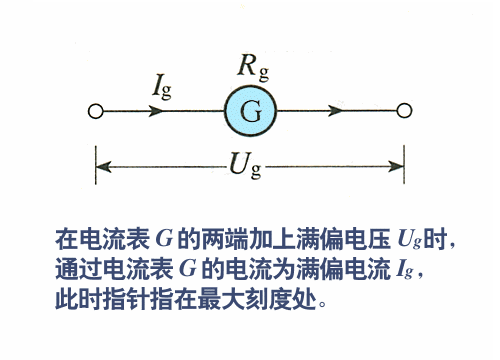 ②量程：满偏电流 Ig
③满偏电压：
3.电路图符号：
U
Rg
R
G
Ug
UR
RV
V
U
【探究二：电压表和电流表的改装】
二、将表头改装成大量程的电压表
【探究情景】有一个电流表G，内阻Rg=30Ω，满偏电流Ig=1mA。要把它改装为量程为0～3V的电压表，要串联多大的电阻？改装后的电压表内阻多大？
问题1：能让3V的电压全部加在表头吗？怎么办？
2
1
问题2：当被测电压是3V时，指针应该指在哪里？表头两端加多大电压？其余电压加在哪里？
3
0
A
【探究二：电压表和电流表的改装】
问题3：要串联的电阻上分担多少电压？需要多大的电阻分压？
问题4：改装后的电压表内阻RV是多大？
1
2
1
2
0
3
0
3
V
mA
【探究二：电压表和电流表的改装】
问题5：改装后的表盘需要做怎样的改变？
（1）在电流计原刻度的基础上乘以（  +R）即可。（2）满刻度处标改装后的量程，然后根据小格数按比例等分即可。（量程和精确度）
总结：把电流表改装成电压表
Ig
Ig
1
2
Rg
1
2
R
0
3
U
U
0
3
Ug
UR
V
mA
V
【探究二：电压表和电流表的改装】
G
1.原理：串联分压
2.方法：串联电阻
3.再将表盘对应示数改装。
Rg
Ig
I
I
G
R=?
IR
A
RA
三：将表头改装成大量程的电流表
【探究情景】有一个电流表G，内阻Rg=30Ω，满偏电流Ig=1mA。要把把它改装为量程为0～0.6A的电流表，要并联多大的电阻？改装后的电流表内阻多大？
问题1：能让0.6A的电流全部通过表头吗？怎么办？
Rg
Ig
I
I
G
R=?
IR
A
三：将表头改装成大量程的电流表
问题2：并联的电阻上流过多少电流？需要多大的分流电阻？
IR=0.6A-0.001A=0.599A
问题3：改装后的安培表内阻RA是多大？
RA
1
2
0.4
0.2
mA
0.6
0
A
0
3
三：将表头改装成大量程的电流表
问题4：改装后的表盘需要做怎样的改变？
（1）在原电流表原刻度的基础上乘以（1+   ）即可
（2）满刻度处标改装后的量程，然后根据小格数按比例等分即可。 （量程和精确度）
问题5：若要将电流表G改装成一个量程为Ig的n倍的电流表A，需要并联多大阻值的电阻？
V
A
R
V
A
R
四. 电流表内、外接法的比较
内接法
外接法
电路
误差来源
电压表内阻的分流
电流表内阻的分压
R真＞R测
R真＜R测
测量结果
R<<RV
R>>RA
测量条件
当
时，选用电流表内接法。
当
时，选用电流表外接法。
用内接法．
即
用外接法．
两种接法的选择方法
（1）组织比较法：若已知待测电阻的大约值，电流表的内阻和电压表的内阻，则
V
A
R
两种接法的选择方法
（2）试触法
按图连接好电路，让电压表一根接线S，先后在A、B处接触一下，若电压表示数有明显变化，电流表变化不大，用外接法；若电流表示数有明显变化，电压表变化不大，则用内接法。
S
B
A
两种接法的选择方法
点拨——伏安法测电阻的两点提醒
（1）伏安法测电阻时，无论电流表是内接还是外接，都会产生误差。
（2）试触法中两表示数变化是否明显，不能比较两表数的绝对变化量，应比较相对变化量，即：
Rx
P
A
B
R
E
s
五、滑动变阻器的两种接法
1.限流式




（1）待测电阻Rx的电压可调范围：
（2）限流式电路的特点:
①电压不能从零开始调节,调节范围较小，但电路结构较为简单。
②电能损耗较小。
Rx
P
A
B
R
E
s
五、滑动变阻器的两种接法
2. 分压式




（1）待测电阻Rx的电压可调范围：
（2）分压式电路的特点:
①电压可以从零开始调节到电源电动势，调节范围较大，但电路结构较为复杂。
②电能损耗较大。
若实验要求电压从零开始变化，应选择分压式电路
R＞10Rx，应选择限流式电路
如无此要求，即
R＜10Rx，应选择分压式电路
五、滑动变阻器的两种接法
3. 限流电路、分压电路的选择原则
限流式
分压式
可调范围
变阻器
较大阻值
较小阻值
电能损耗
较小
较大
版权声明
感谢您下载xippt平台上提供的PPT作品，为了您和xippt以及原创作者的利益，请勿复制、传播、销售，否则将承担法律责任！xippt将对作品进行维权，按照传播下载次数进行十倍的索取赔偿！
  1. 在xippt出售的PPT模板是免版税类(RF:
Royalty-Free)正版受《中国人民共和国著作法》和《世界版权公约》的保护，作品的所有权、版权和著作权归xippt所有,您下载的是PPT模板素材的使用权。
  2. 不得将xippt的PPT模板、PPT素材，本身用于再出售,或者出租、出借、转让、分销、发布或者作为礼物供他人使用，不得转授权、出卖、转让本协议或者本协议中的权利。
课堂小结
R1
R2
R1
R2
R3
R3
和
相等
I＝I1＋I2＋I3
I＝I1＝I2＝I3
等于
和
U ＝ U1＝U2＝U3
U＝U1＋U2＋U3
等于
等于
R＝R1＋R2＋R3
人教版高中物理选修3-1
感谢各位的聆听
第二章  恒定电流
MENTAL HEALTH COUNSELING PPT
讲解人：xippt  时间：2020.5.20